国際物理オリンピックIPhO42タイ大会報告
コンテスタント
榎　 優一
笠浦　一海
川畑　幸平
佐藤 遼太郎
山村　篤志
スタッフ
興治　文子
杉山　忠男
光岡　　薫
真梶　克彦
西口　大貴
二宮　正夫
コンテスタントの軌跡
第一チャレンジ
実験レポート
理論試験
第二チャレンジ(　　　　　　　　　)
理論試験
実験試験
冬合宿
春合宿(代表決定)
国際物理オリンピックへ
文部大臣表敬訪問
代表候補決定
大学受験
に有利
大学試験免除
第二チャレンジ2010開会式
飯島澄男先生ご講演
地元けん玉愛好会の技術披露
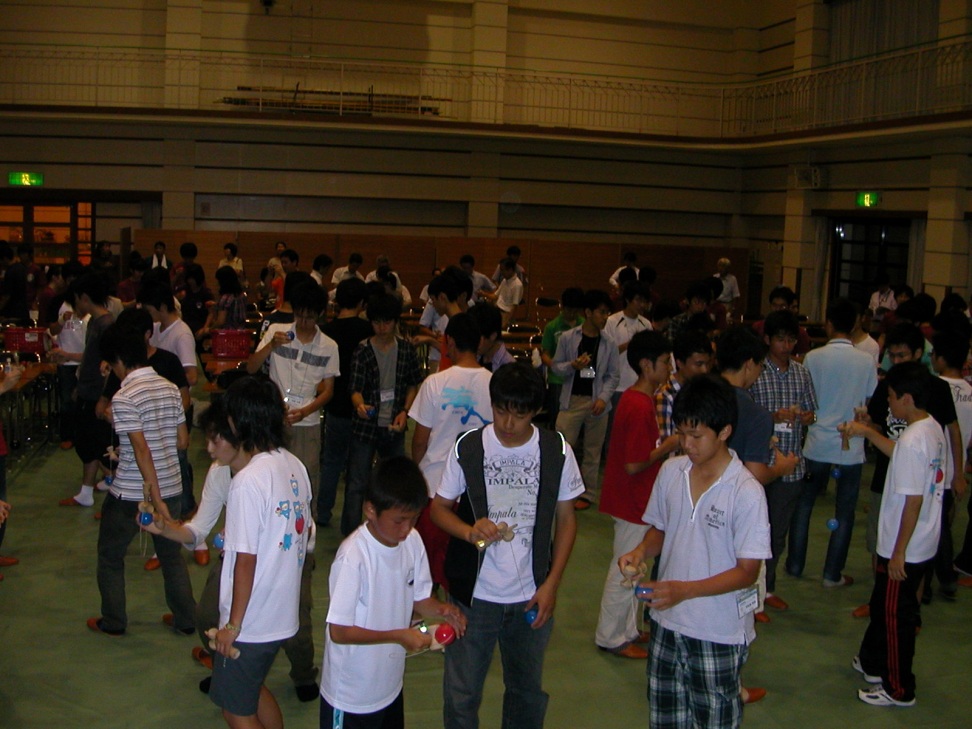 第二チャレンジ2010理論試験
5時間の理論試験
理論試験問題
回転系での運動
コリオリの力
地衡風
荷電粒子の運動
金属中の電子の運動
プラズマ角振動数
電磁波
屈折とメタマテリアル
ドプラー効果と天体観測
第二チャレンジ2010実験試験
5時間の実験試験
実験問題　光の屈折
第二チャレンジ2010成績発表
金賞
銀賞
第二チャレンジ2010成績発表
銅賞
岡山県知事賞
国際物理オリンピック日本代表候補者決定
冬合宿2010
実験研修
ゼミ
冬合宿2010
食事
合宿場所　東京工科大学
春合宿2011
実験研修
理論試験
春合宿2011
食事
記念撮影　岡山大学
国際物理オリンピック日本代表決定
オリンピック直前研修2011
実験
Marking Scheme
高得点を取るための訓練
何が書いてあると加点されるか
どんなところで、減点されるか

対象となる物理の公式を書く(わかっていることを示す)
グラフには単位を書く
グラフは全体的に使う
誤差を考える
国際物理オリンピック結団式
みんながメダルへの淡い期待を抱いている
有山先生激励のお言葉
国際物理オリンピックタイへ
出発
到着
国際物理オリンピック開会式
開会式式場到着
日本チーム
IPhO2011
理論問題1  レーザー干渉宇宙アンテナ(LISA)
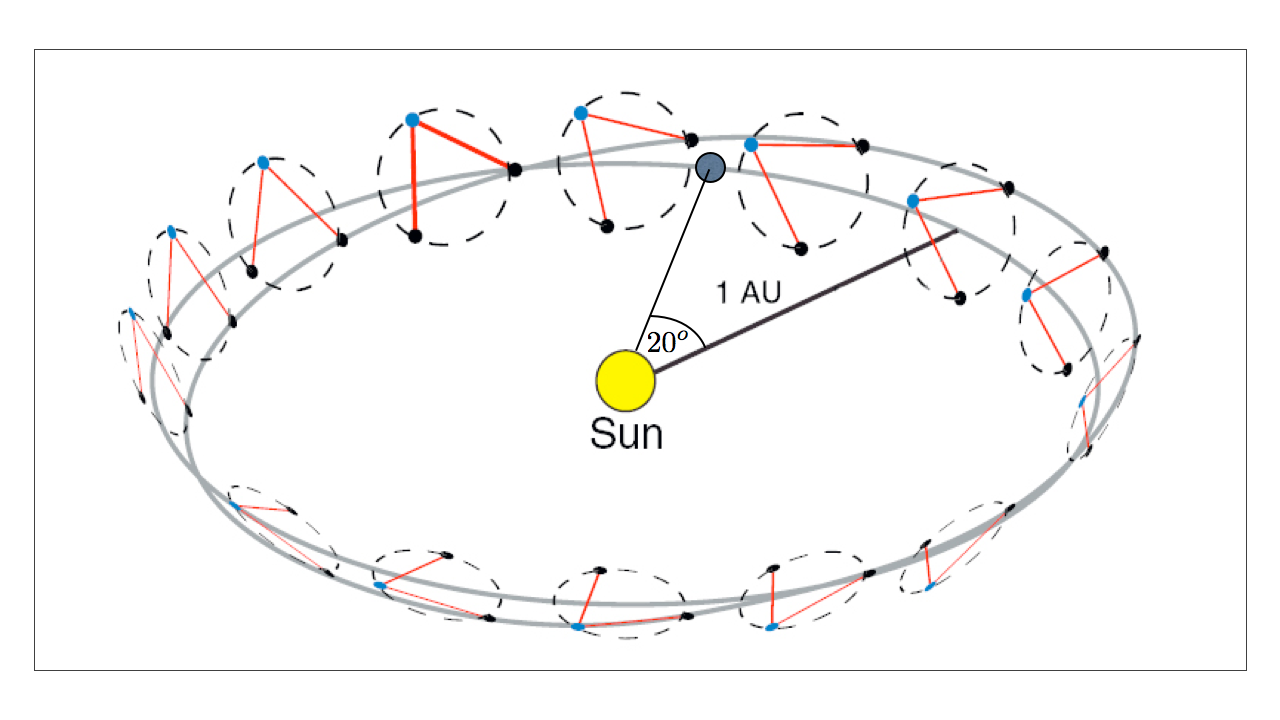 問題2　帯電したシャボン玉 　　問題3　ラザフォード散乱100周年記念
IPhO2011
実験問題 キャパシター,筒の重心探索
キャパシターのブラックボックスと円筒内に重りを入れたブラックボックスの中がどうなっているかを問う問題でどちらも、手順に従えば答えが出るような実験ではなく、実際の実験を行うときに必要な、アイデア等を競うところを含み、如何に物理の法則等を使いこなすことが出来るかが問われている非常に良い問題であった。
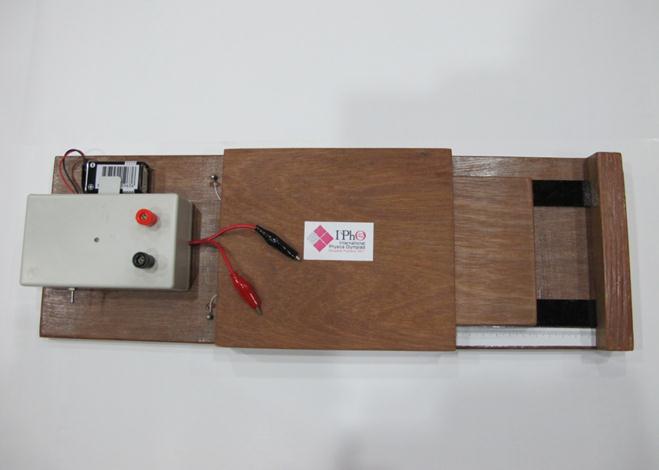 IPhO2011公式行事
パーティ
IPhO2011公式行事
エクスカーション
IPhO2011公式行事
閉会式とフェアウェルパーティ
IPhO2011文部科学省へ
鈴木文部科学省副大臣と
IPhO2012
エストニアへ
明日の試験から、次期日本代表選考が始まる。　　代表は君だ！